A Product In The Making
How to to Stop Worrying and Start Loving Product Strategy
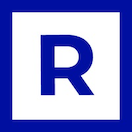 theroadtlv.com
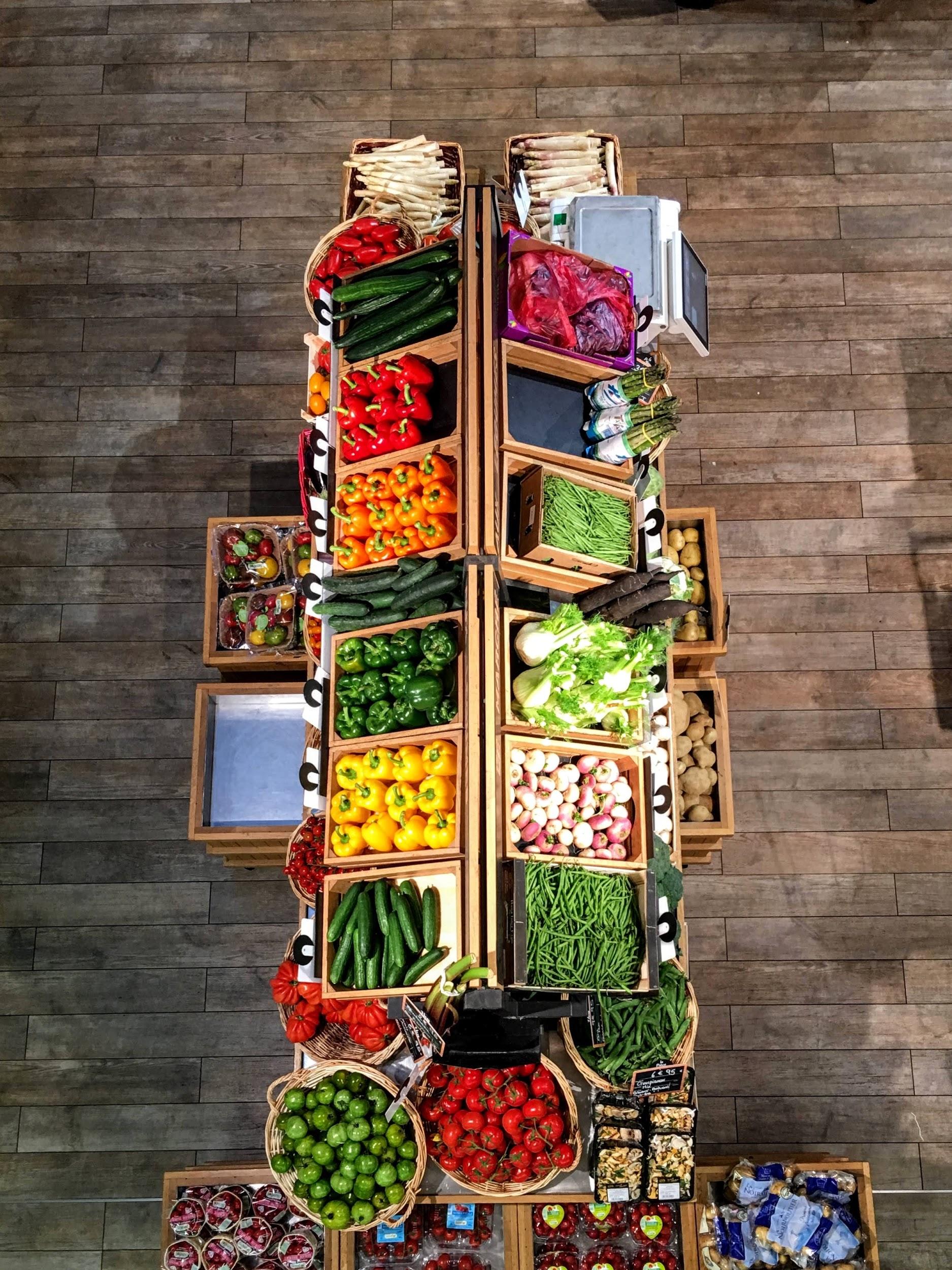 What’s In A Product?
A product is a place where…

Your technology meets your customers to answer their needs and wants
1st: KYC
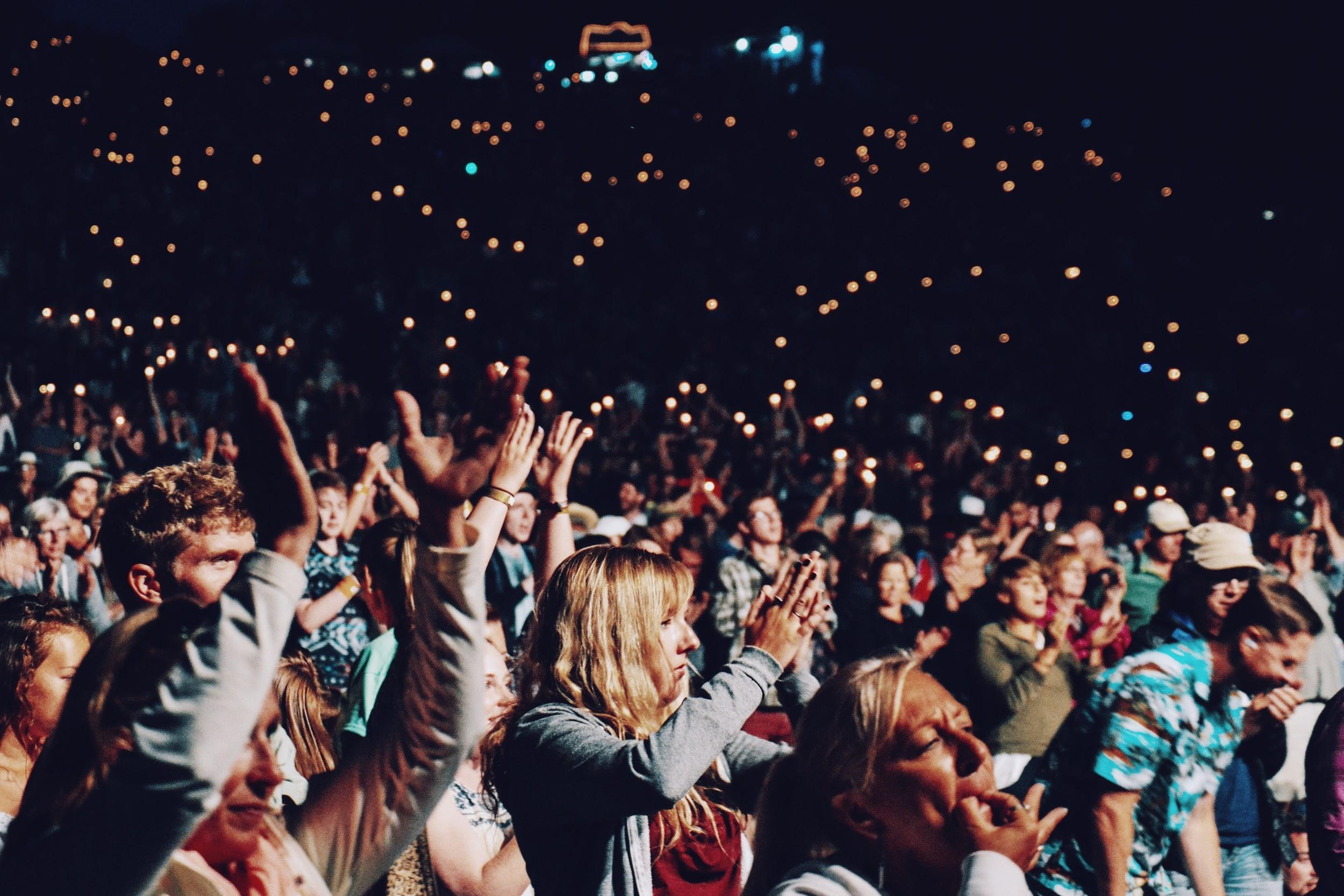 Know Your Customer:
Who decides
Who pays
Who uses
Start With The Need
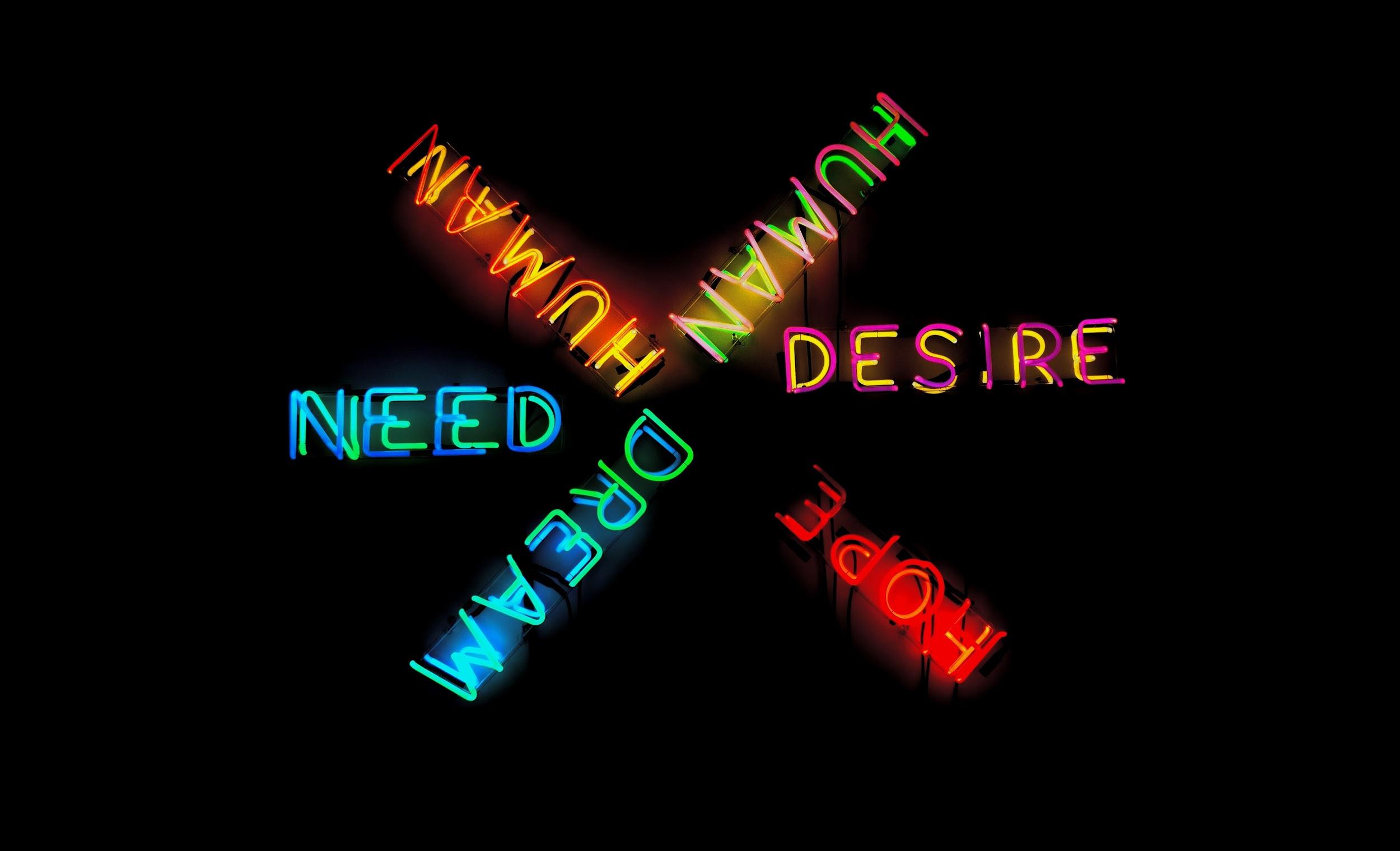 What is the pain you are solving for?
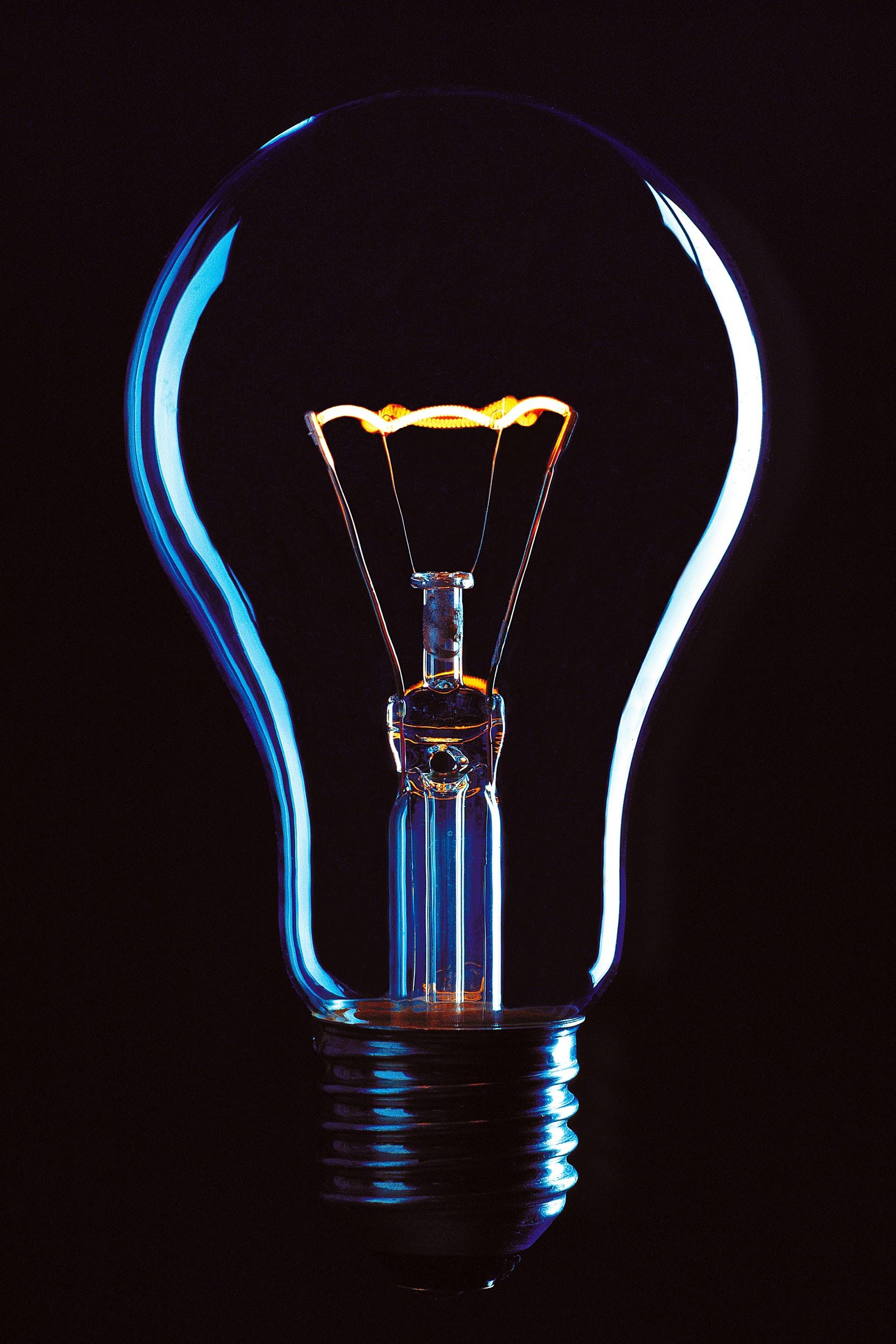 Your Solution here ____________
How do you solve for customers’ pain?

3 f Words™
Functionality
Flow
Features
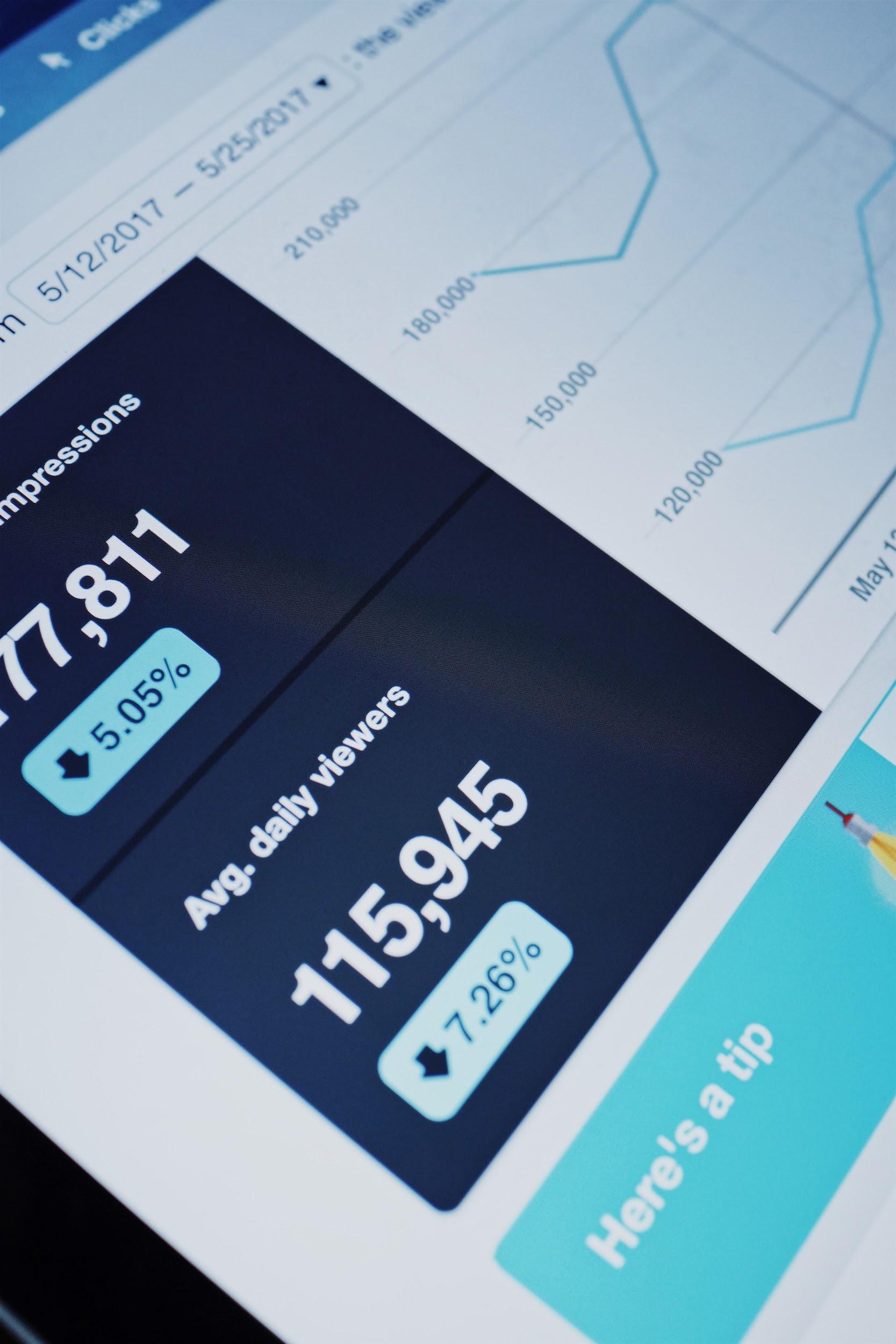 Model your Business
Build your business model into your product

Acquisition Costs
Revenue sources
LTV
Forecasts
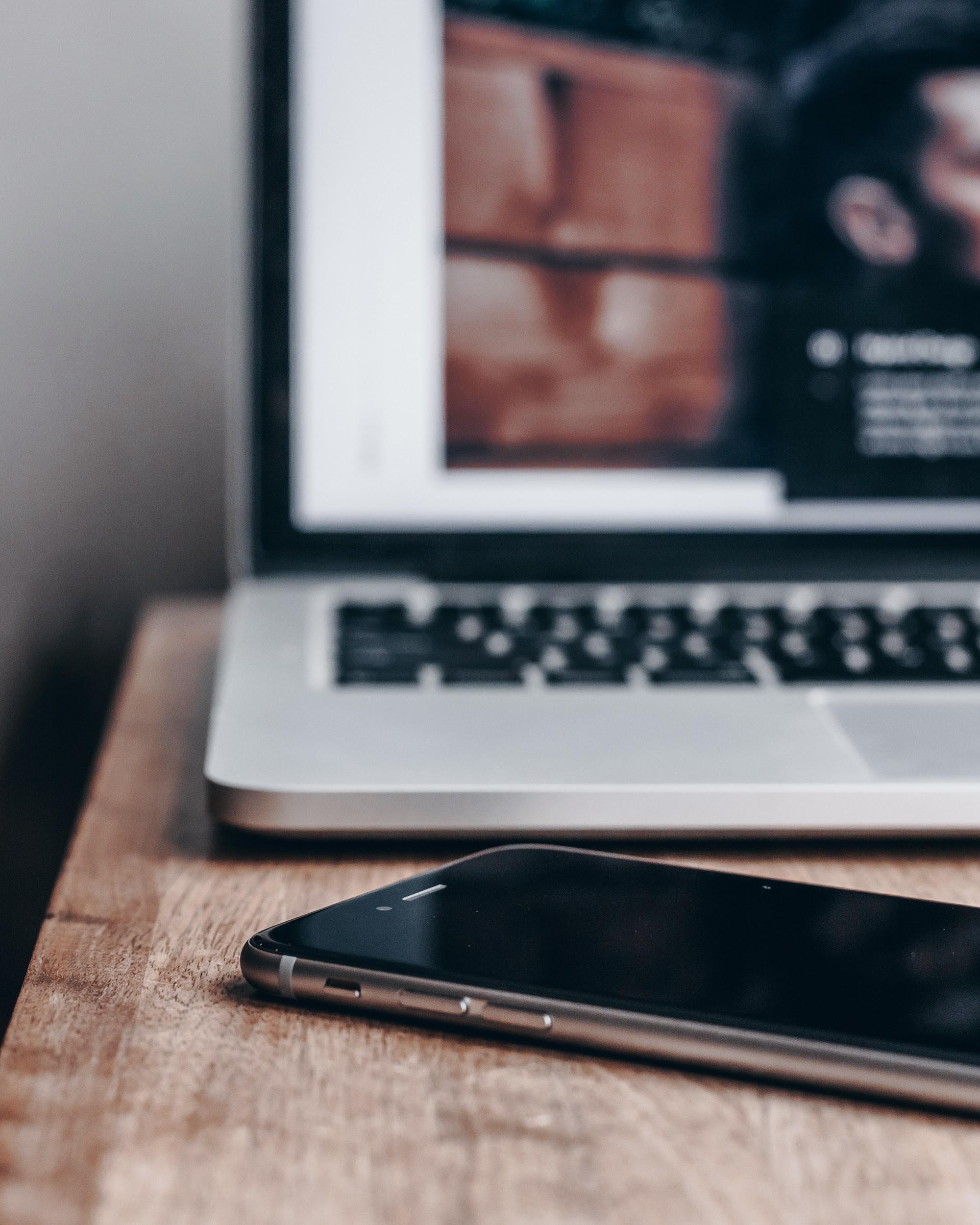 Ways to your customer’s heart
Channels
Messages
“Branding Ready”
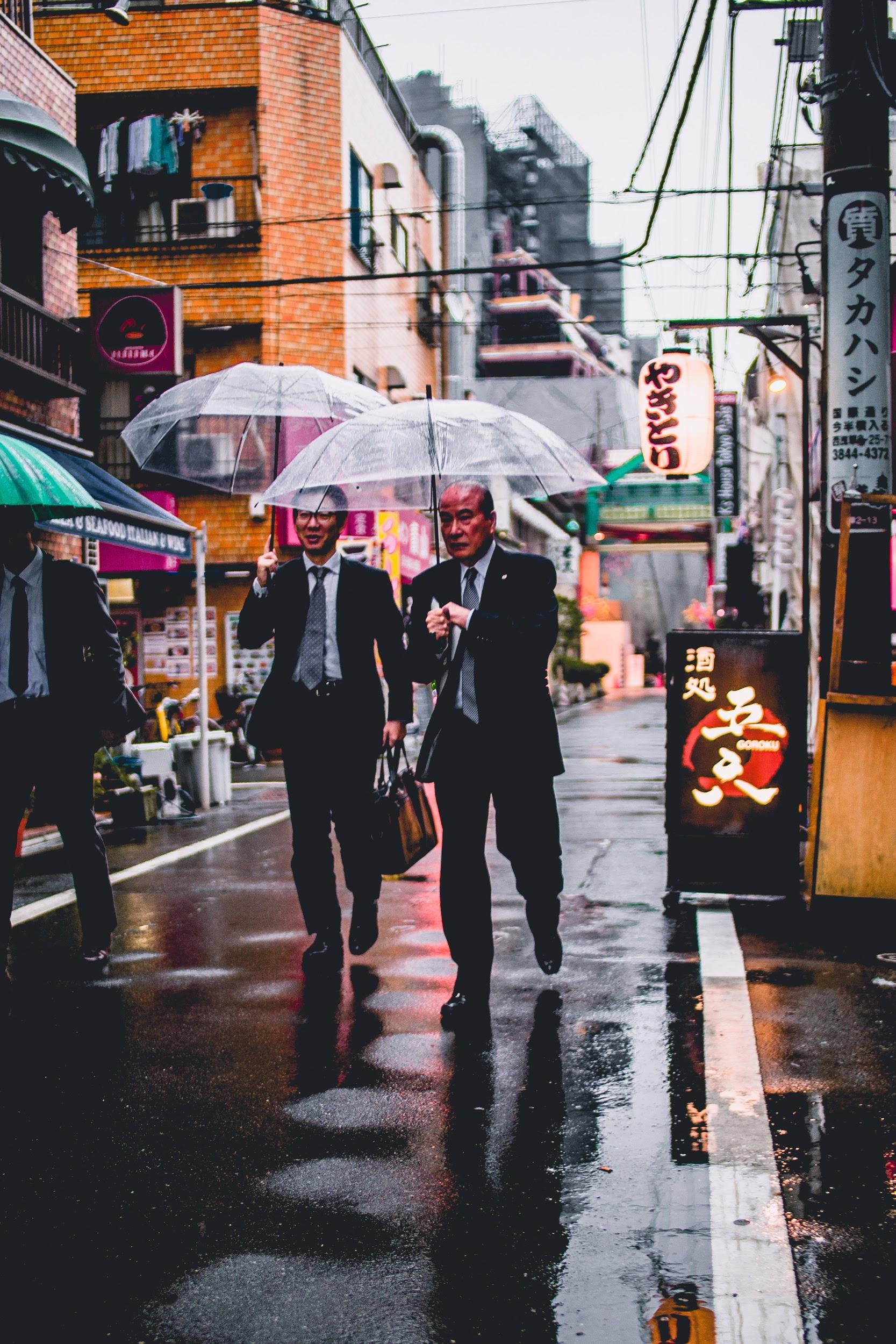 User Personas
Who are your users?
Is there more than one type?
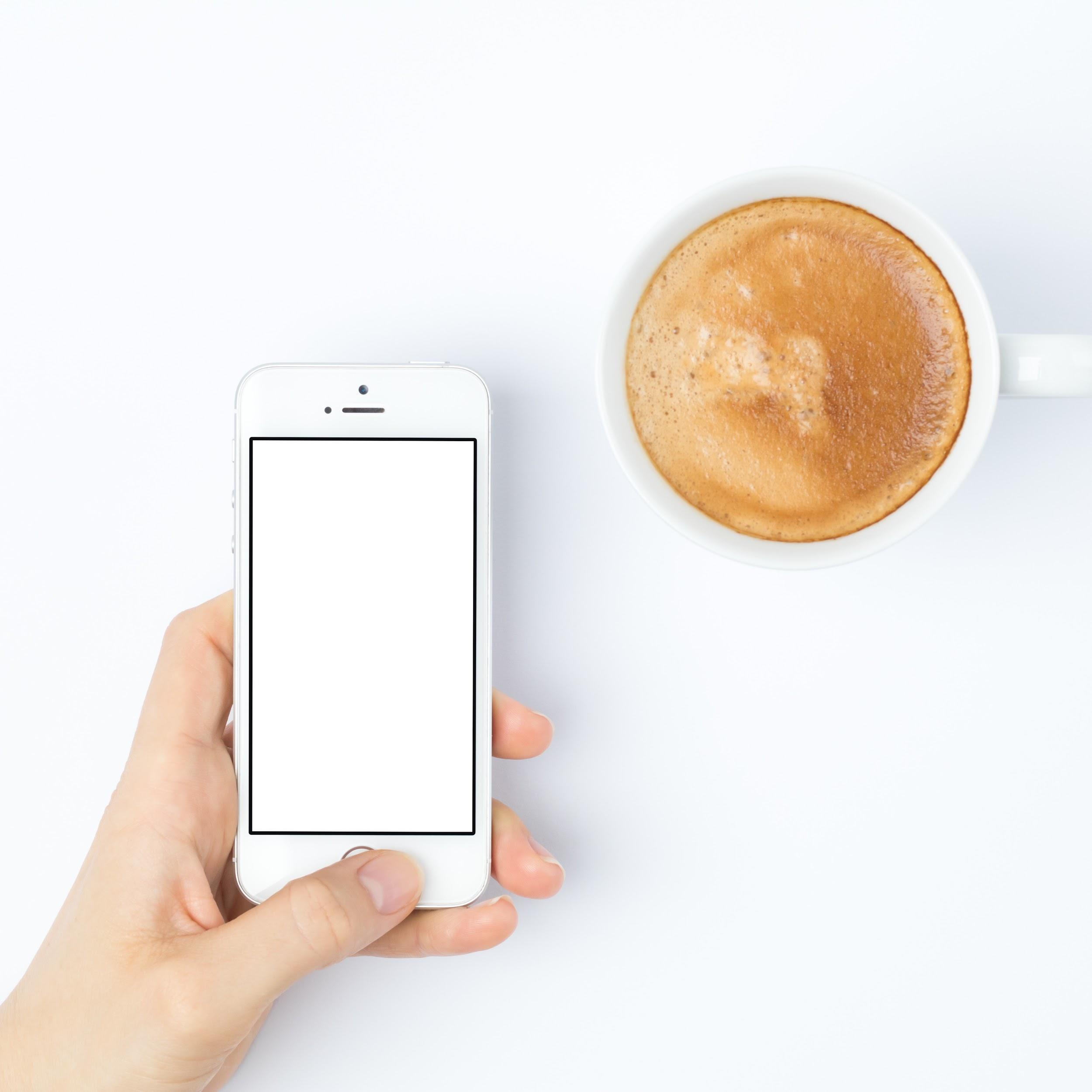 Go With The Flow
Usage scenarios
Actions
Data Flow
States
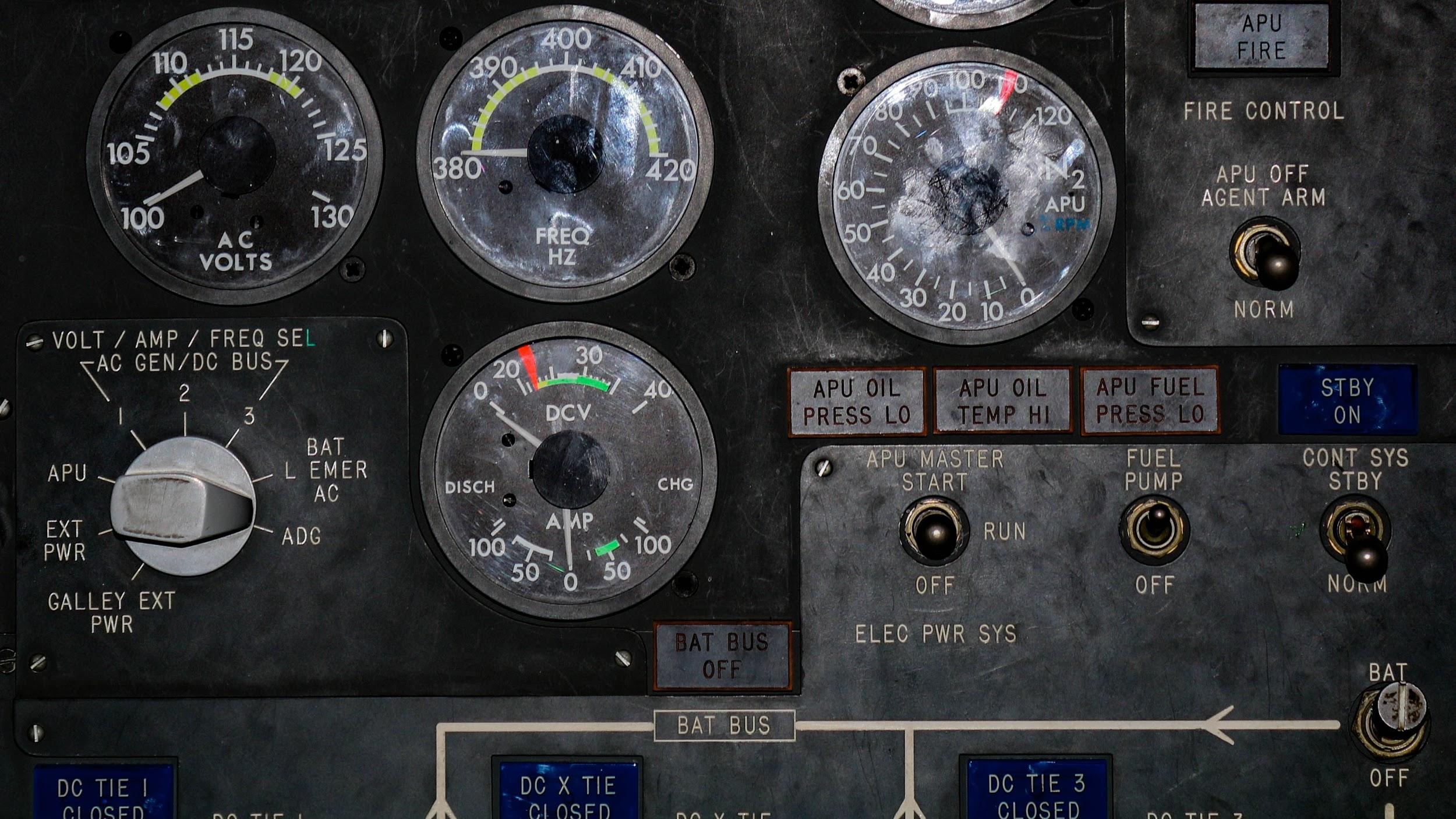 Model Your Data
Why measure?
What to measure
Time series
A/B testing
Conclusions
Repeat
Iterate
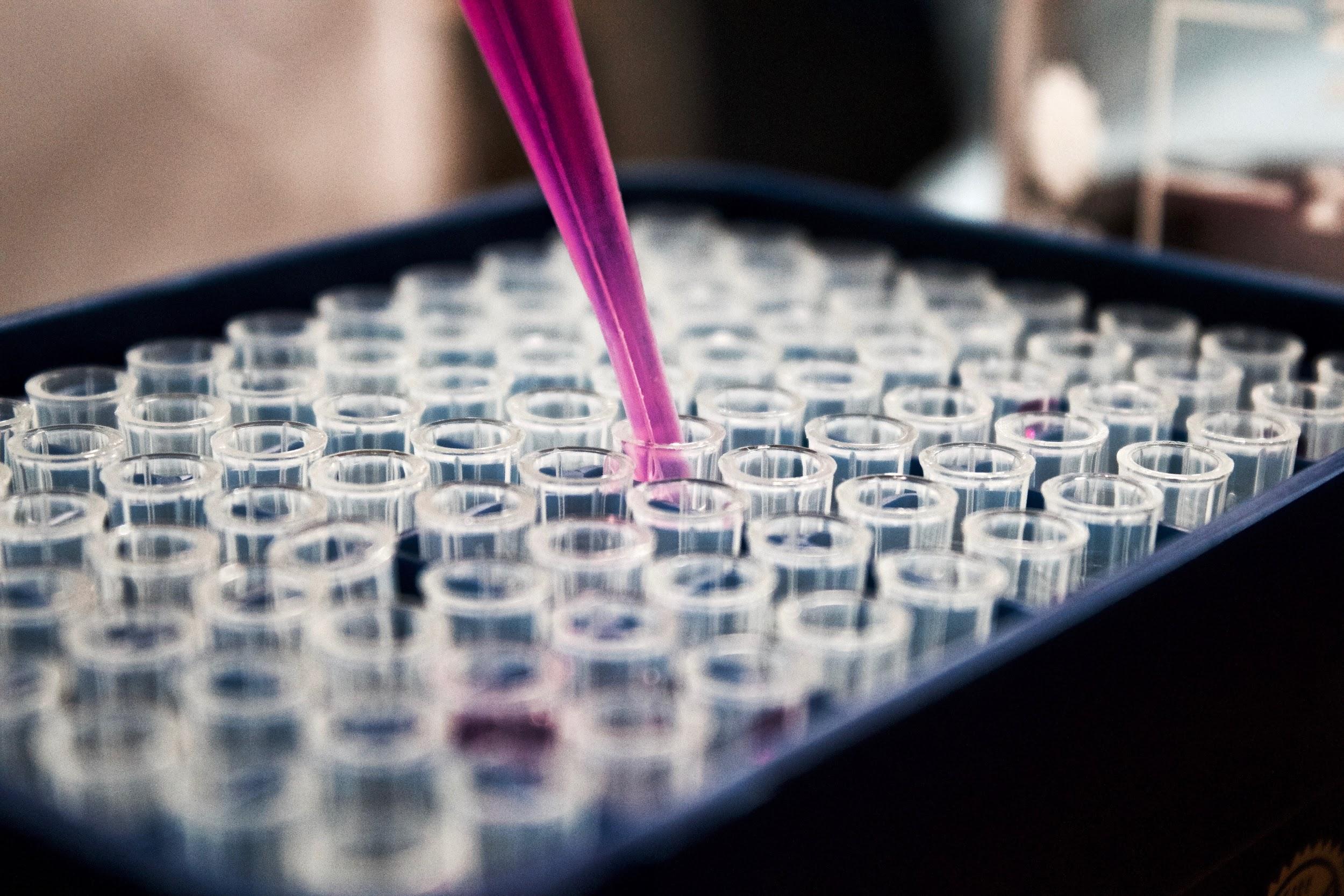 Model
Visualize
Test
Repeat
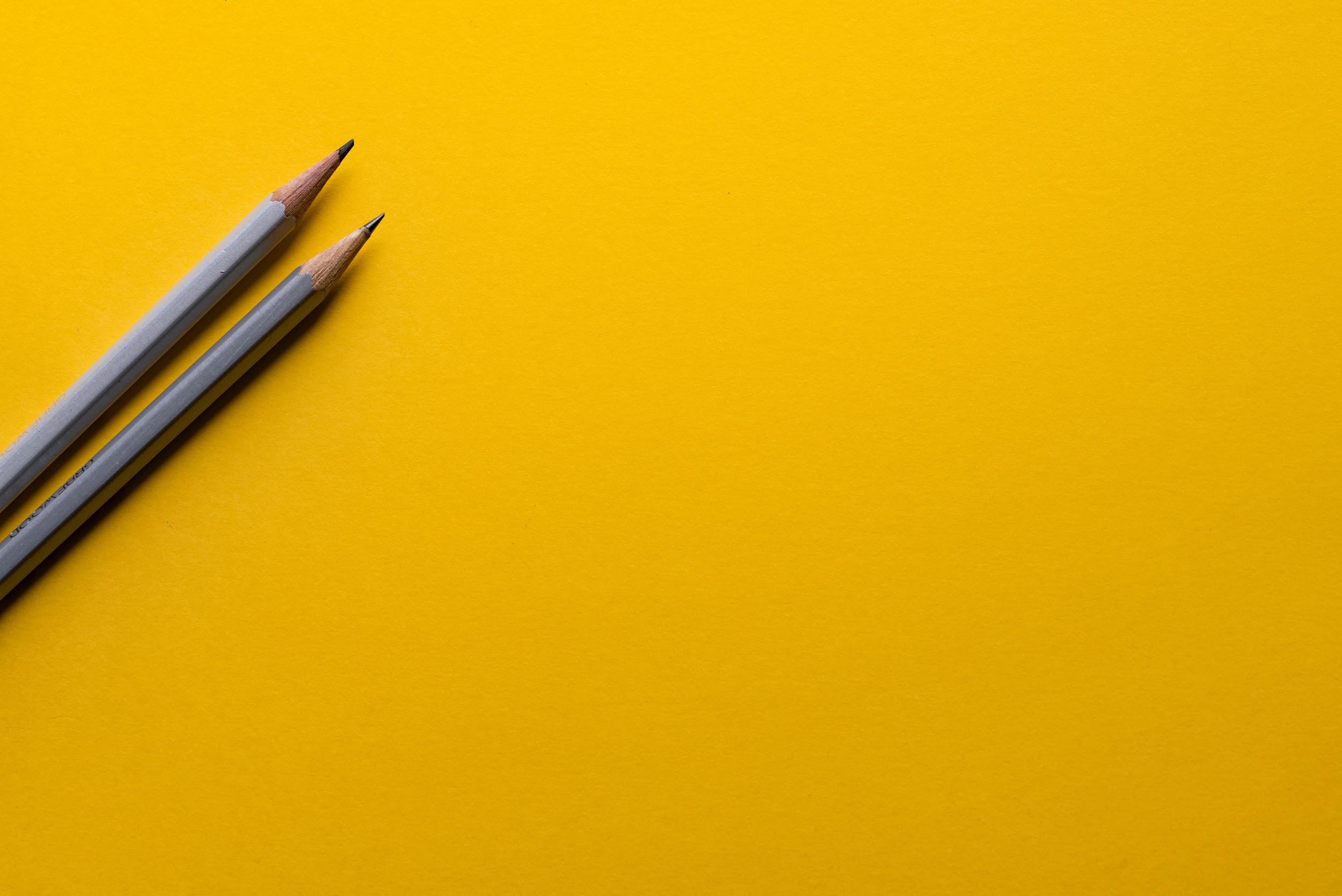 MVP and the Future
Define your MVP
Build your roadmap
See It Coming To Life
Demo
Build Your Product With TheRoad.
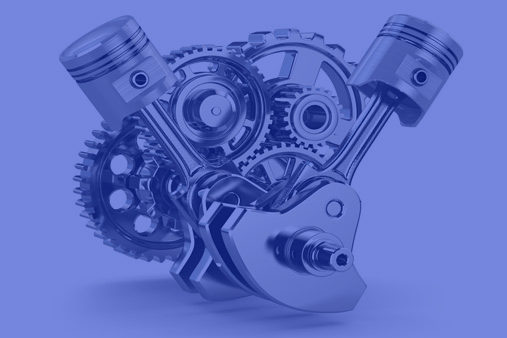 Email:	yoel@theroadtlv.com
Web:	https://theroadtlv.com
Phone: +972 54 6266221